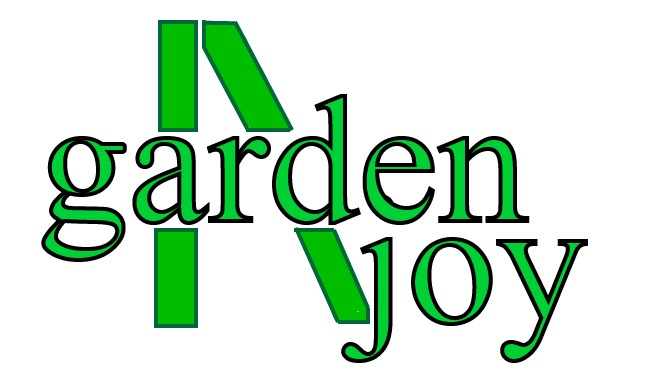 Graden Joy
Made by: Niels Palte
Inhoudsopgave
De opdracht
Project naar keuze 
Begrenzer 
Tuin
Ander soort begrenzer 

Tuin
Balkon 
Kleine tuin
De enquête
3 belangrijke dingen 
Leeftijd
Geïnteresseerd in tuinieren 
Wat zou je betalen voor het product
Concurrentie
Concepten/conceptkeuze
Concept 1
Concept 2
Concept 3
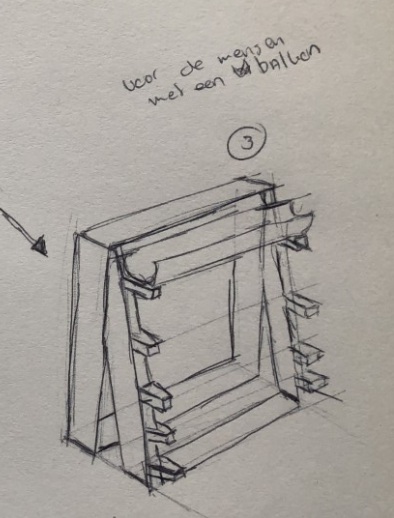 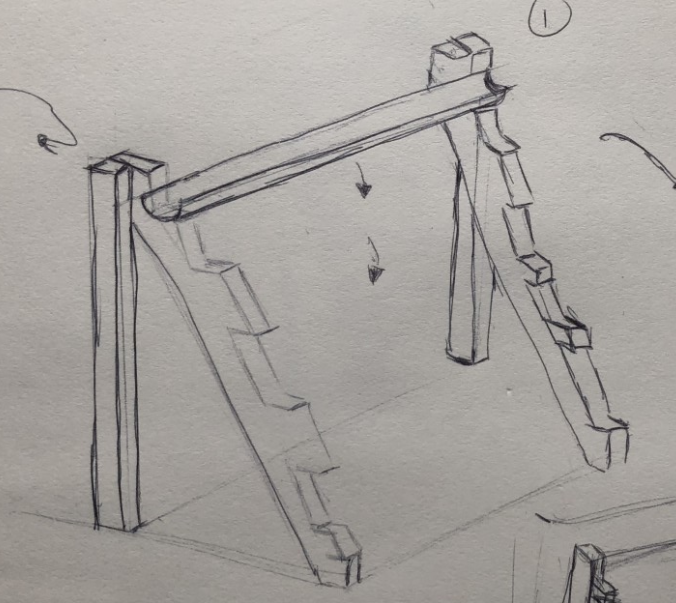 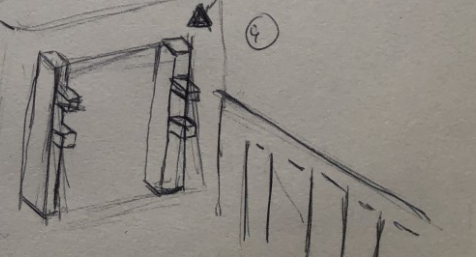 CAD-model
Kostprijs van het product
Inkoopkosten 
Machine
Manuur
Zagen en schuren 
Minimumloon € 8,65
Uiteindelijk prijs:
Zonder winst: €41,95
Met winst: €61,69
Incl. BTW: €74,64
Het prototype
Concept 1
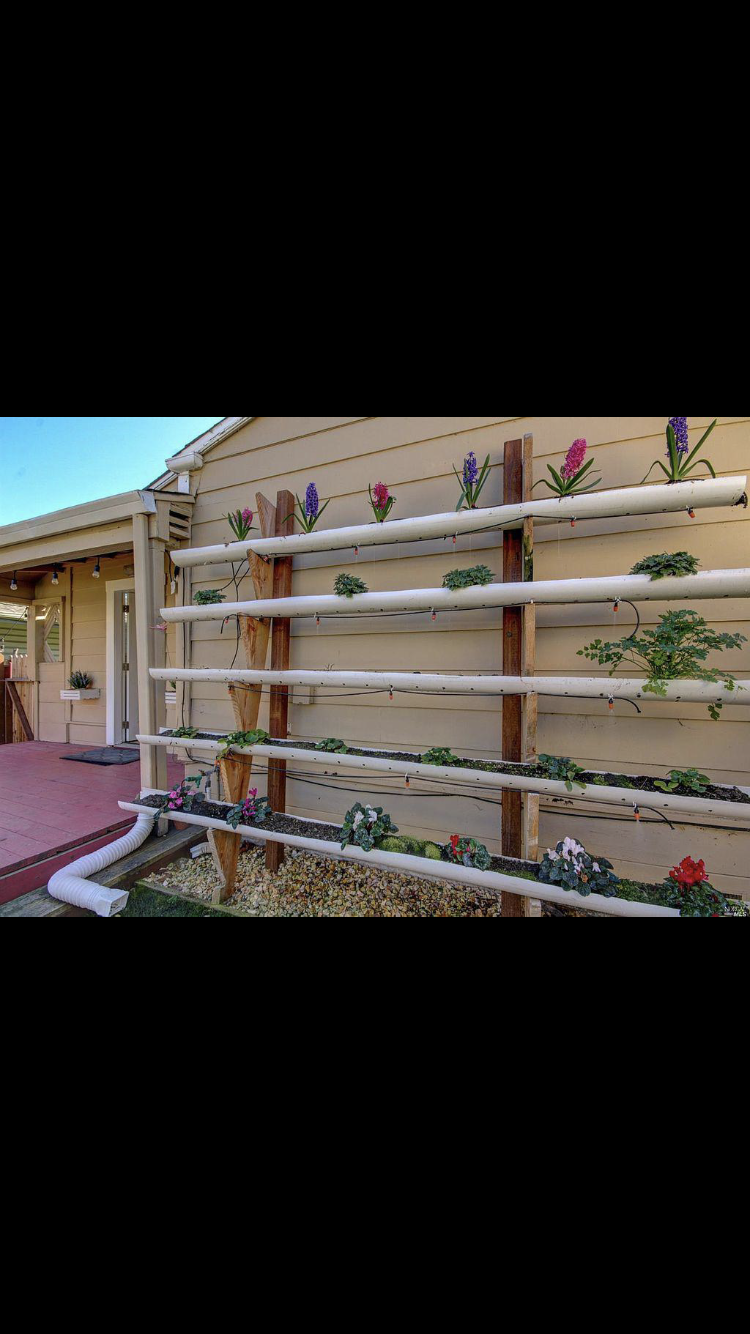